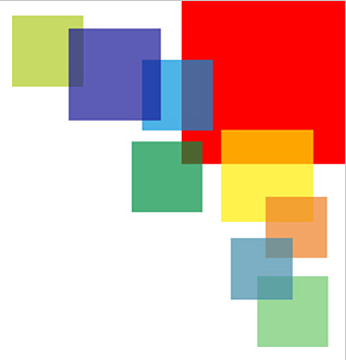 REPUBLIKA HRVATSKA
Ministarstvo graditeljstva i prostornoga uređenja
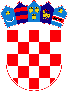 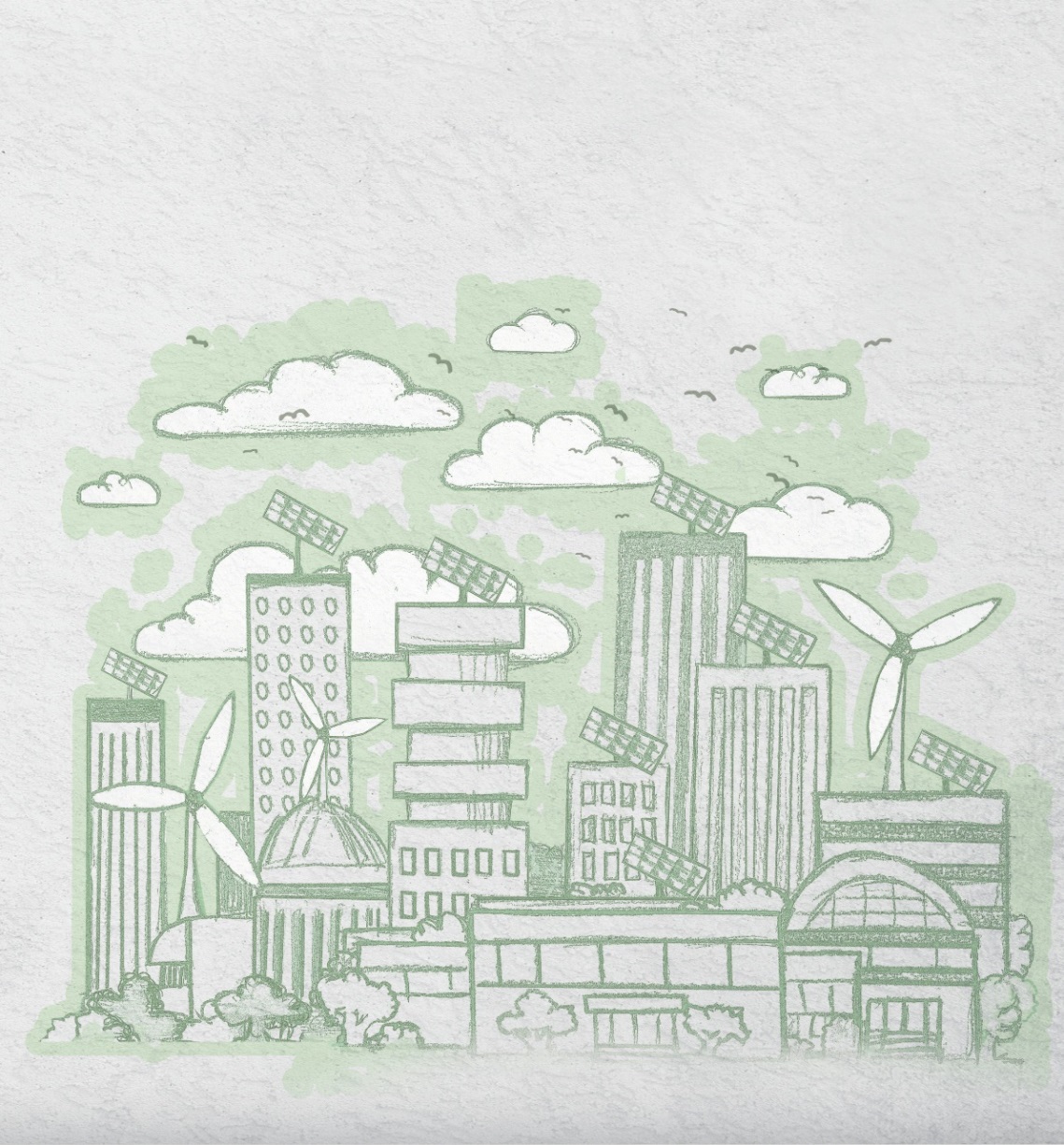 REGIONALNI DANI EU FONDOVA
21. lipnja 2018.
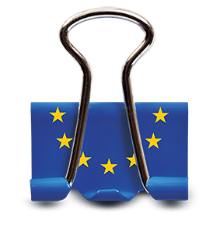 Energetska 
obnova 
zgrada iz 
ESI fondova
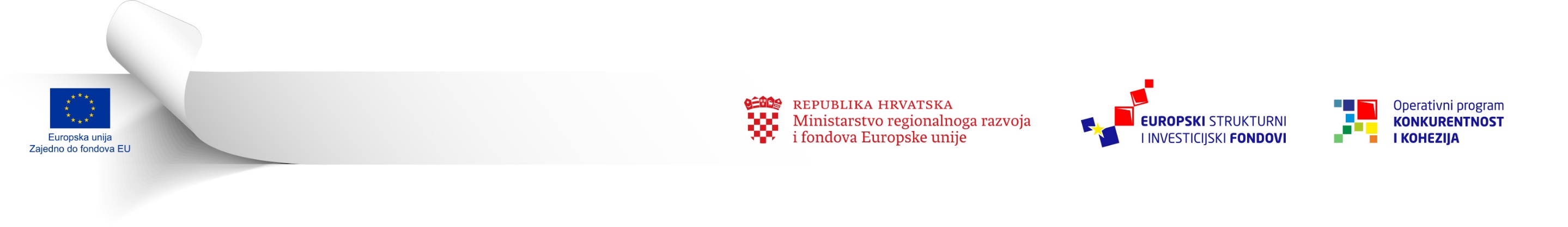 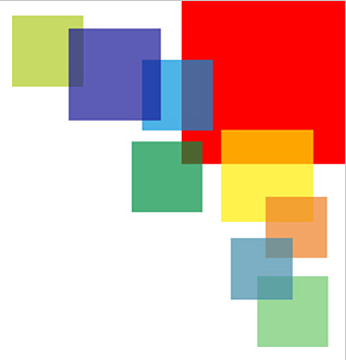 REPUBLIKA HRVATSKA
Ministarstvo graditeljstva i prostornoga uređenja
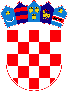 ALOKACIJA
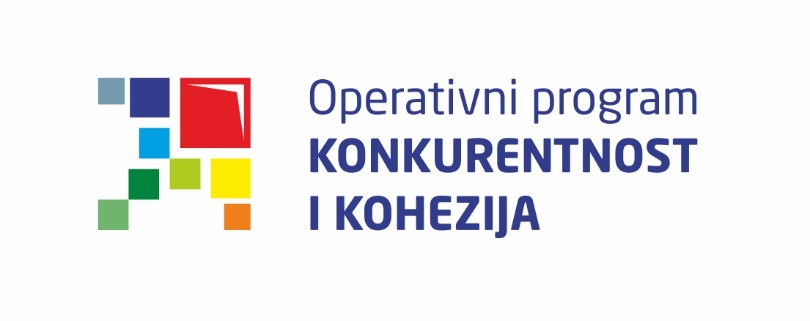 6,881 milijardi EUR
STAMBENE ZGRADE
 (VIŠESTAMBENE ZGRADE I OBITELJSKE KUĆE)
100.000.000 EUR
JAVNE ZGRADE
211.810.805 EUR
Energetska 
obnova 
zgrada iz 
ESI fondova
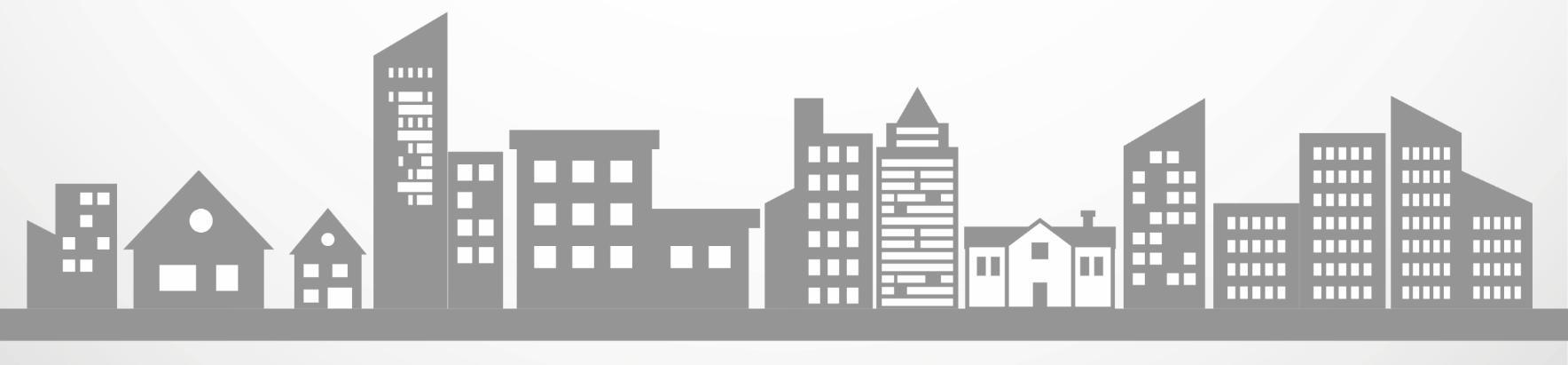 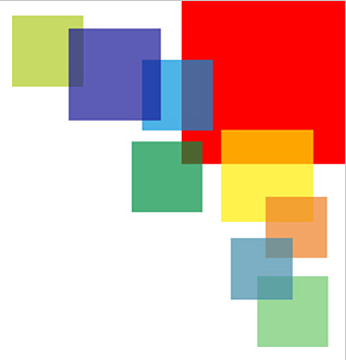 REPUBLIKA HRVATSKA
Ministarstvo graditeljstva i prostornoga uređenja
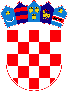 ALOKACIJA
Energetska 
obnova 
zgrada iz 
ESI fondova
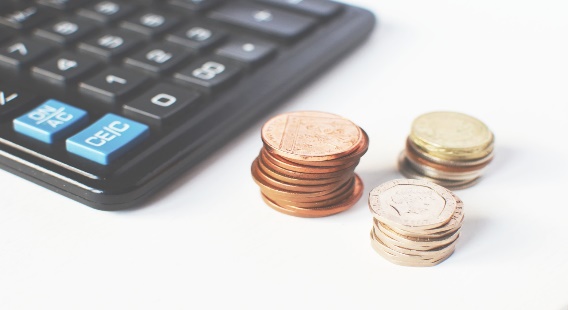 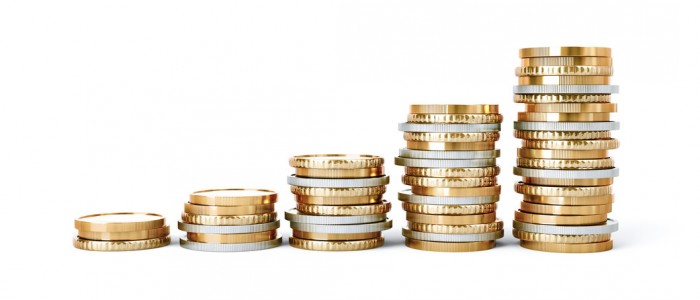 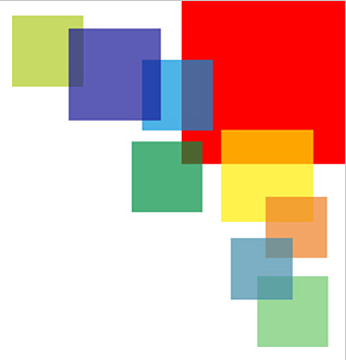 REPUBLIKA HRVATSKA
Ministarstvo graditeljstva i prostornoga uređenja
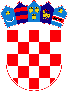 OBJAVLJENI POZIVI
Energetska obnova odgojno-obrazovnih ustanova
Energetska obnova zgrada javnog sektora
PILOTI - projektna dokumentacija i energetska obnova odgojno-obrazovnih ustanova
Energetska obnova višestambenih zgrada
2017 – TRAJNI POZIV
2015 – PILOT PROJEKTI
2016 – PRIVREMENI POZIVI
Energetska 
obnova 
zgrada iz 
ESI fondova
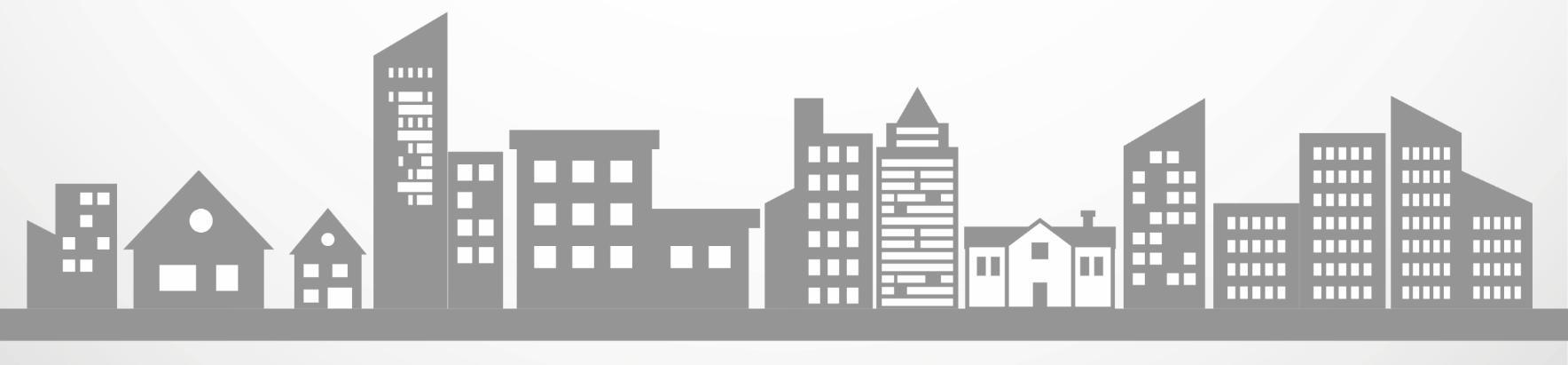 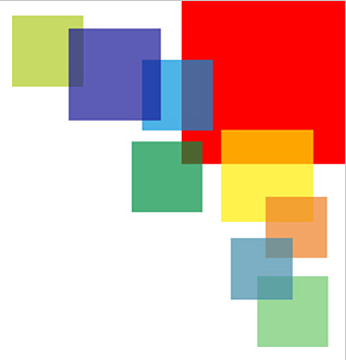 REPUBLIKA HRVATSKA
Ministarstvo graditeljstva i prostornoga uređenja
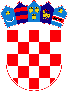 REZULTATI PILOTA
105 UGOVORA 
57,3 mil kn BESPOVRATNIH SREDSTAVA – EFRR & FZOEU
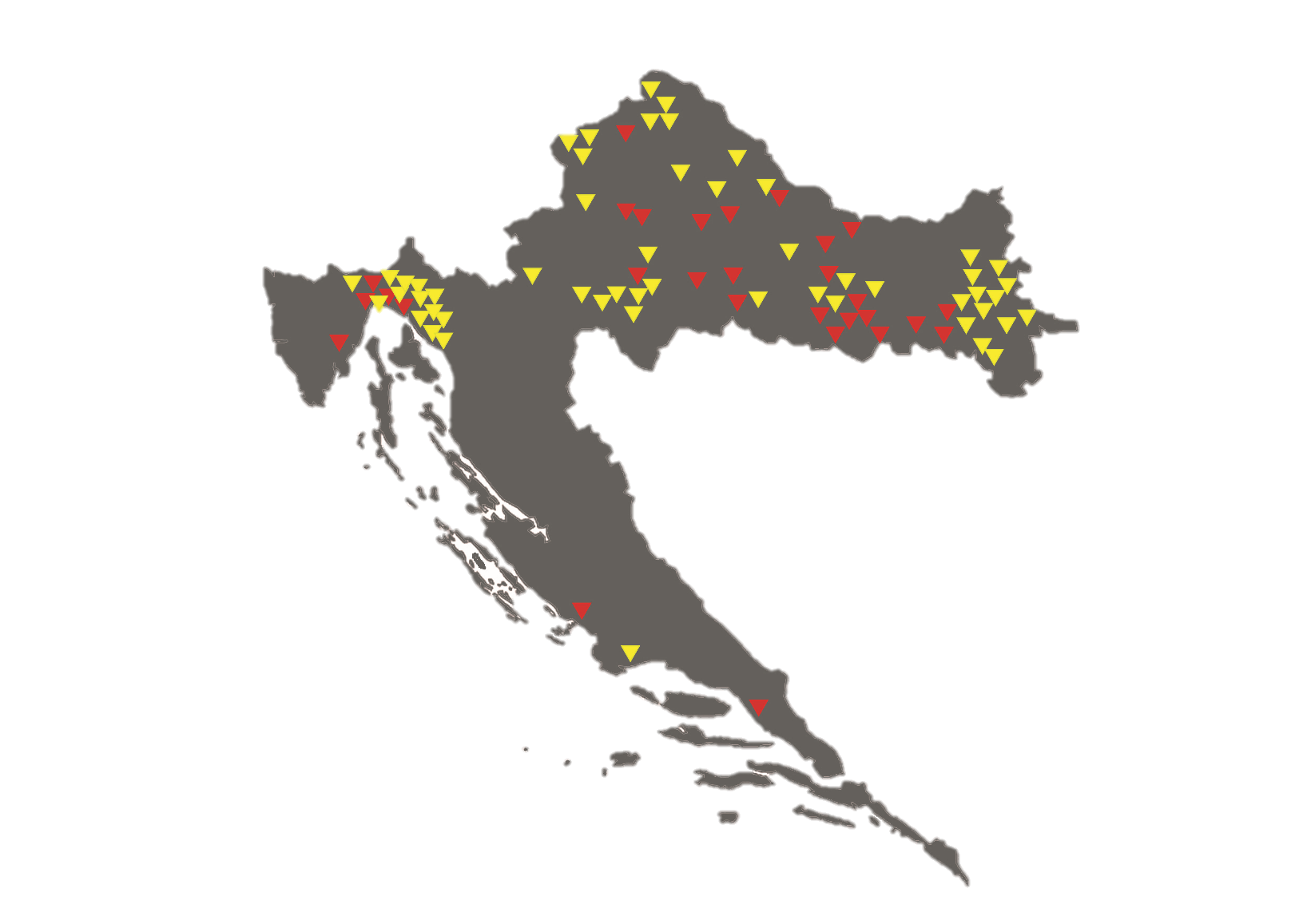 PROLAZNOST 39%
4c1.1.
PROLAZNOST 15%
4c1.2.
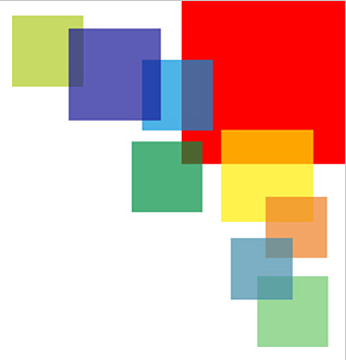 REPUBLIKA HRVATSKA
Ministarstvo graditeljstva i prostornoga uređenja
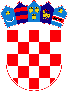 TEHNIČKA PODRŠKA
VIŠESTAMBENE I JAVNE ZGRADE
pomoć u pripremi dokumentacije i ispunjavanju obrazaca

individualne konzultacije

pregled dostavljene dokumentacije

izdavanje izjave o spremnosti projekta

podrška u provedbi projekta
?!
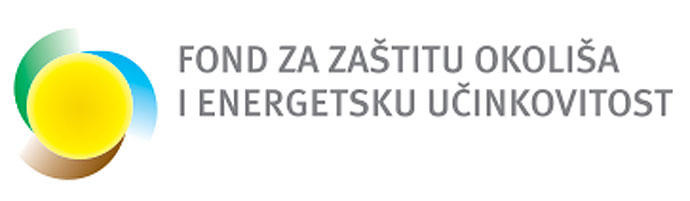 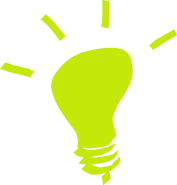 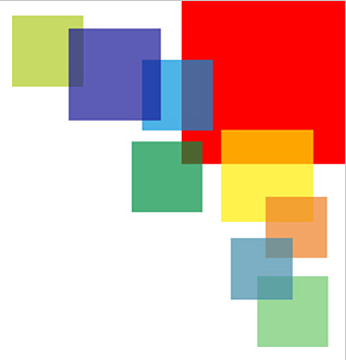 REPUBLIKA HRVATSKA
Ministarstvo graditeljstva i prostornoga uređenja
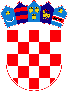 REZULTATI POZIVA
VIŠESTAMBENE I JAVNE ZGRADE
792 UGOVORA 
892 mil kn BESPOVRATNIH SREDSTAVA - EFRR
PROLAZNOST 96%
PROLAZNOST 92%
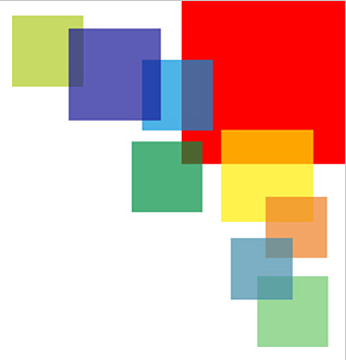 REPUBLIKA HRVATSKA
Ministarstvo graditeljstva i prostornoga uređenja
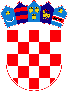 ENERGETSKA OBNOVA JAVNIH I VIŠESTAMBENIH ZGRADA
4POZIVA
DNAJČEŠĆI EN. RAZRED PRIJE OBNOVE
900UGOVORA
950mil kn BESPOVRATNIH SREDSTAVA
1,8milijardi knUKUPNA INVESTICIJA
BNAJČEŠĆI EN. RAZRED NAKON OBNOVE
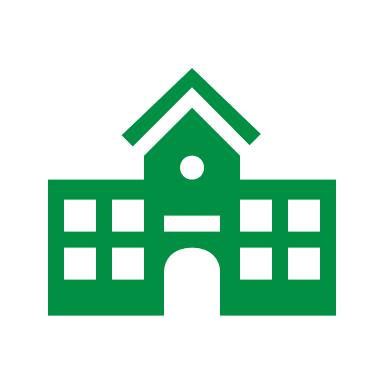 63,5%PROSJEČNA UŠTEDA
ENERGIJE
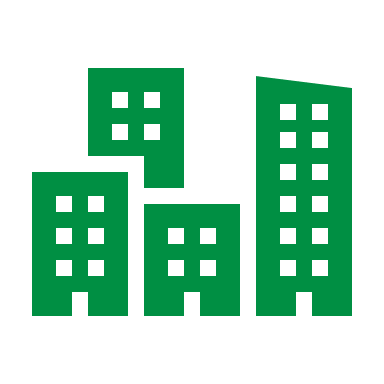 prosječna starost zgrada 50 god.
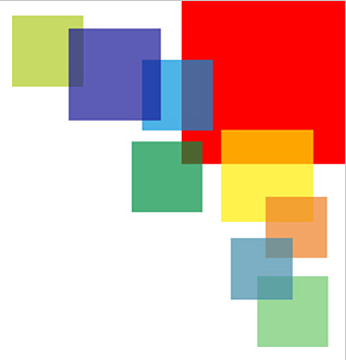 REPUBLIKA HRVATSKA
Ministarstvo graditeljstva i prostornoga uređenja
448 
zaprimljenih projektnih prijedloga
128 *
donesenih odluka o financiranju
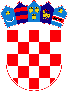 ENERGETSKA OBNOVA ZGRADA JAVNOG SEKTORA
SVRHA POZIVA
Energetska obnova zgrada javnog sektora koja će rezultirati smanjenjem godišnje potrebne energije za grijanje (QH,nd) od najmanje 50%
Zatraženo 813 milijuna kuna bespovratnih sredstava

Ukupni prihvatljivi troškovi gotovo 1,5 mlrd kuna
Dodijeljeno 226 milijuna kuna bespovratnih sredstva iz EFRR

Trenutno potpisano 11 ugovora, postupak ugovaranja u tijeku
*status na dan 14.6.2018.
PONOVNO OTVARANJE 4.9.2018.
Poziv je privremeno obustavljen nakon samo 3 tjedna zbog velikog interesa prijavitelja (zatraženo preko 200% ukupnog raspoloživog iznosa)
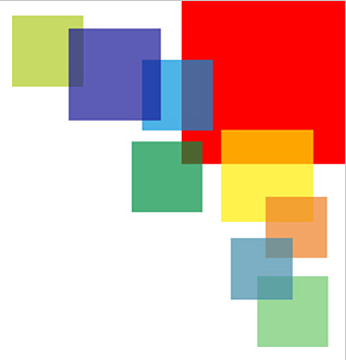 REPUBLIKA HRVATSKA
Ministarstvo graditeljstva i prostornoga uređenja
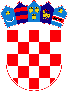 RASPOLOŽIVA ALOKACIJA
MOGUĆNOSTI FINANCIRANJA
POVEĆANJE ALOKACIJE
380
mil kuna
STOPE SUFINANC.
Financirat će se svi do sada zaprimljeni uspješni projektni prijedlozi + dodatna alokacija za nove prijave
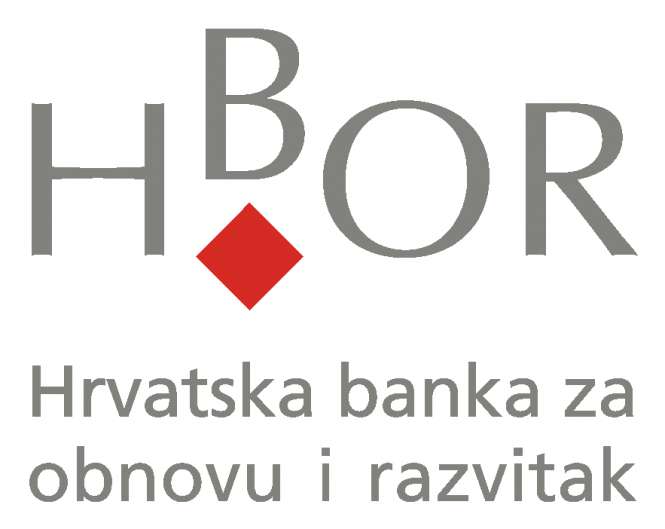 85%
35%-60%
FINANCIJSKI INSTRUMENTI
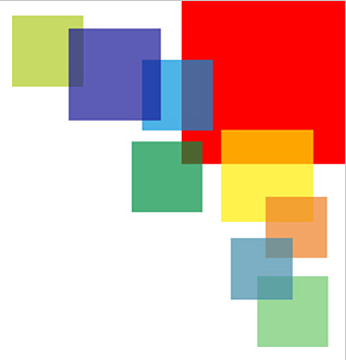 REPUBLIKA HRVATSKA
Ministarstvo graditeljstva i prostornoga uređenja
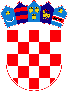 ENERGETSKA OBNOVA ZGRADA JAVNOG SEKTORA
PRIHVATLJIVI PRIJAVITELJI
tijela državne vlasti, ministarstva, središnji državni uredi, državne upravne organizacije i uredi državne uprave u županijama
jedinice lokalne ili područne (regionalne) samouprave
javne ustanove koje obavljaju društvene djelatnosti
vjerske zajednice koje obavljaju društvene djelatnosti
udruge koje obavljaju društvene djelatnosti
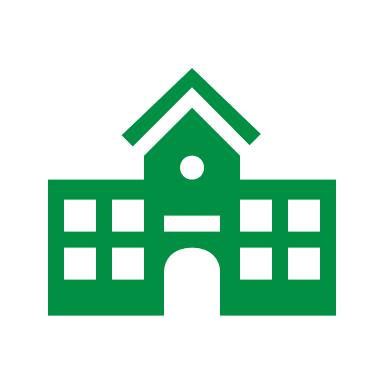 Prijavljeni projektni prijedlozi prema namjeni zgrade
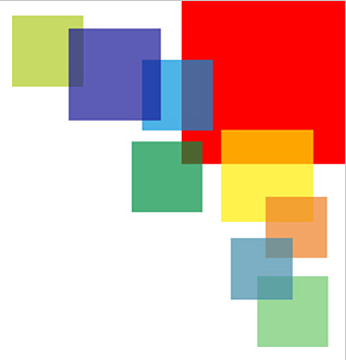 REPUBLIKA HRVATSKA
Ministarstvo graditeljstva i prostornoga uređenja
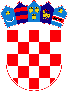 POZIV 4c1.4 – ZAPRIMLJENI PROJEKTNI PRIJEDLOZI 
PO ŽUPANIJAMA
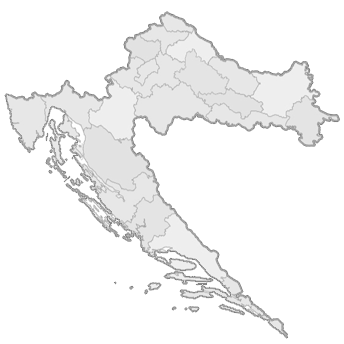 16
23
18
20
14
31
50
15
77
41
25
14
33
17
13
7
9
3
3
9
10
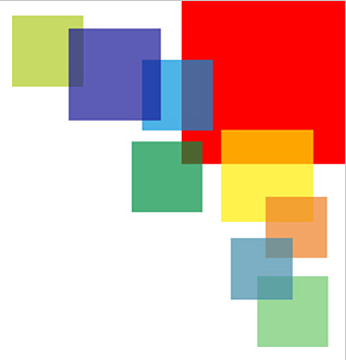 REPUBLIKA HRVATSKA
Ministarstvo graditeljstva i prostornoga uređenja
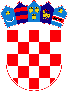 ENERGETSKA OBNOVA – DJEČJI VRTIĆ CICIBAN
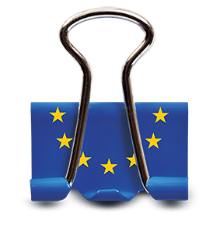 Korisnik:
Grad Makarska

Ukupna vrijednost projekta: 2.496.239,78 kn

Ugovorena bespovratna sredstva: 1.625.041,78 kn

Stopa sufinanciranja: 70%
Godina izgradnje: 1979.
Energetski razred prije obnove: C
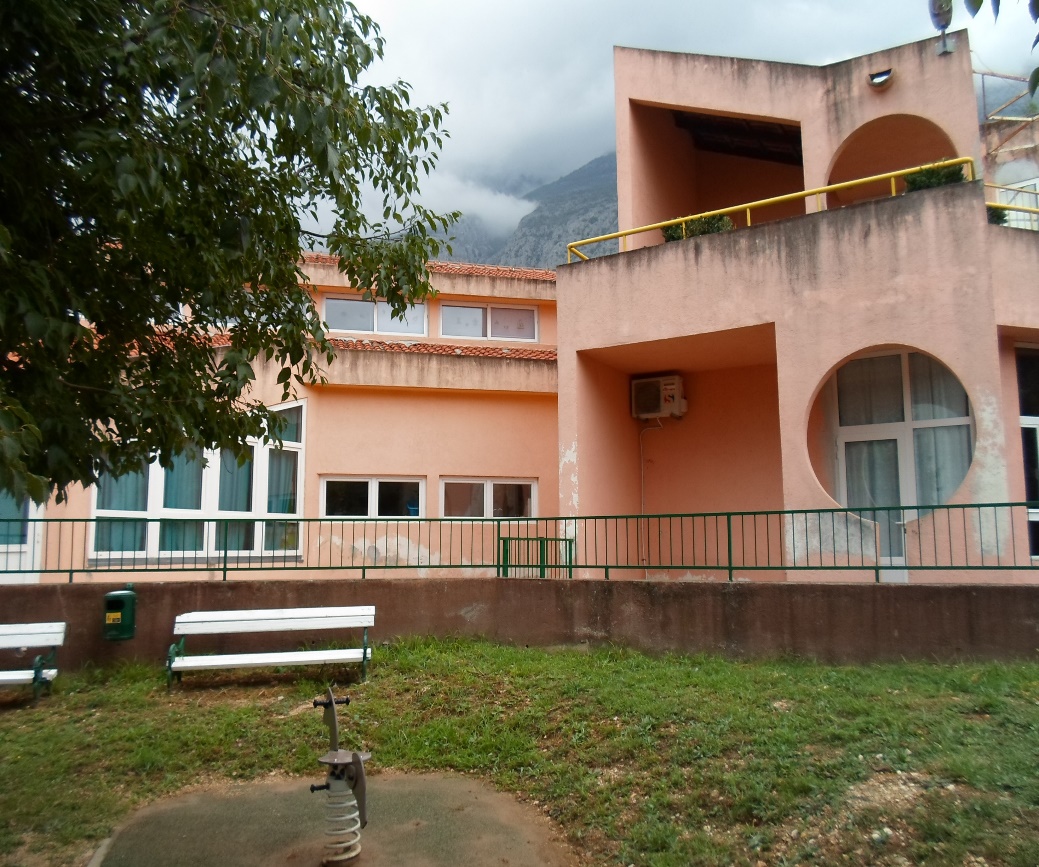 FOTOGRAFIJA PRIJE OBNOVE
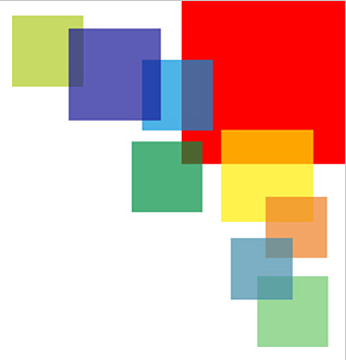 REPUBLIKA HRVATSKA
Ministarstvo graditeljstva i prostornoga uređenja
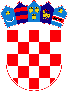 ENERGETSKA OBNOVA – DJEČJI VRTIĆ CICIBAN
ostvareni energetski razred: A
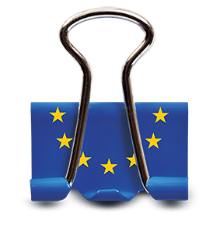 ostvarena ušteda: 76%
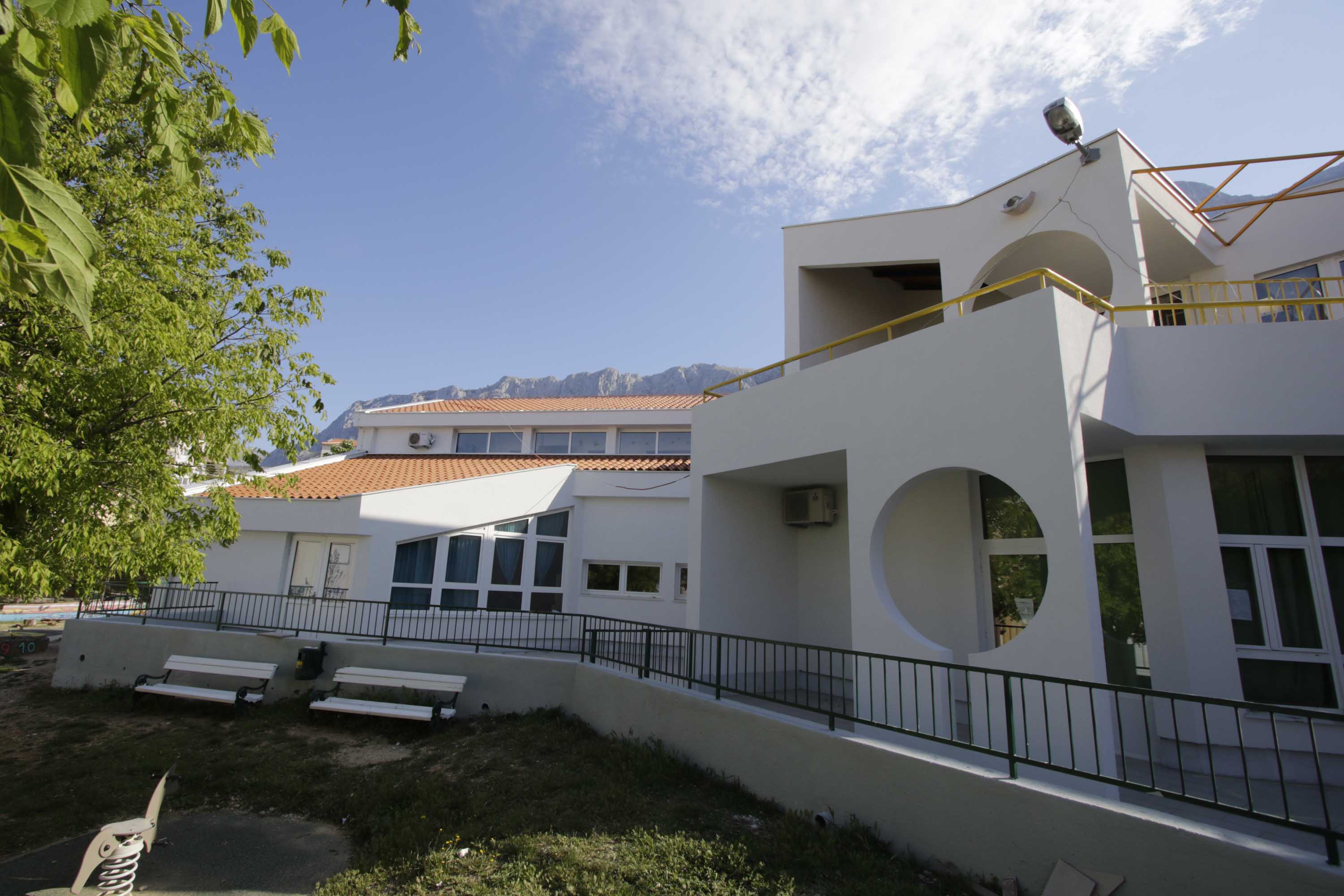 PROJEKTOM IMPLEMENTIRANE GRAĐEVINSKE MJERE:
toplinska izolacija vanjskog zida

toplinska izolacija krova iznad grijanog prostora

zamjena vanjske stolarije
FOTOGRAFIJA POSLIJE OBNOVE
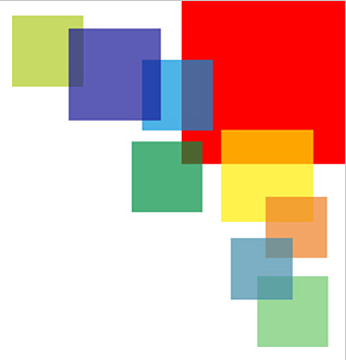 REPUBLIKA HRVATSKA
Ministarstvo graditeljstva i prostornoga uređenja
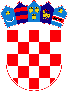 ENERGETSKA OBNOVA – UČENIČKI DOM VIROVITICA
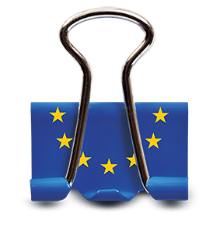 Korisnik:
Učenički dom Virovitica

Ukupna vrijednost projekta: 1.326.434,21 kn

Ugovorena bespovratna sredstva: 813.633,95kn

Stopa sufinanciranja: 70%
Godina izgradnje: 1927.
Energetski razred prije obnove: D
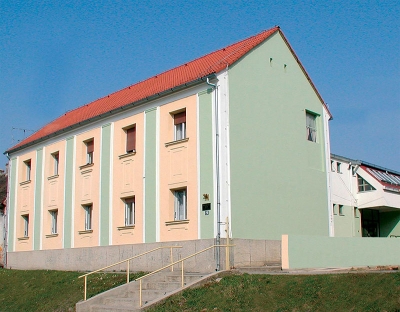 FOTOGRAFIJA PRIJE OBNOVE
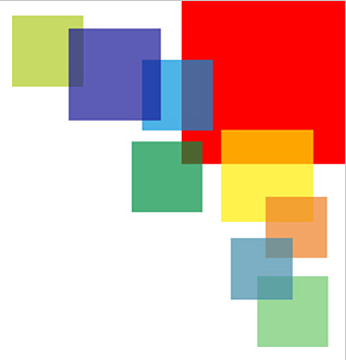 REPUBLIKA HRVATSKA
Ministarstvo graditeljstva i prostornoga uređenja
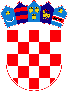 ENERGETSKA OBNOVA – UČENIČKI DOM VIROVITICA
ostvareni energetski razred: B
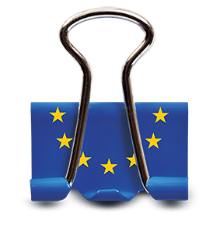 ostvarena ušteda: 73%
PROJEKTOM IMPLEMENTIRANE GRAĐEVINSKE MJERE:
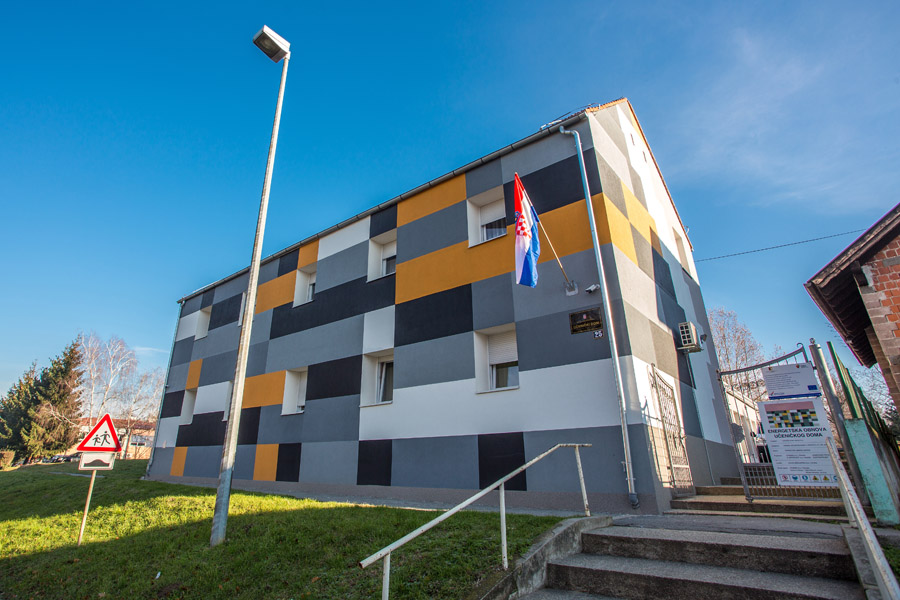 toplinska izolacija vanjskog zida

toplinska izolacija krova iznad grijanog prostora

toplinska izolacija stropa prema negrijanog prostora
FOTOGRAFIJA POSLIJE OBNOVE
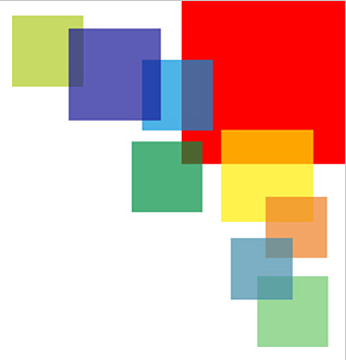 REPUBLIKA HRVATSKA
Ministarstvo graditeljstva i prostornoga uređenja
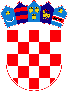 ENERGETSKA OBNOVA – VSZ SJENJAK 101, OSIJEK
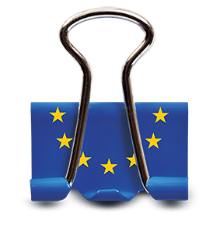 Korisnik:
Predstavnik suvlasnika

Ukupna vrijednost projekta: 5.812.751,69 kn

Ugovorena bespovratna sredstva: 
3.398.223,96 kn

Broj stambenih jedinica: 133

Stopa sufinanciranja: 60%
Godina izgradnje: 1979.
Energetski razred prije obnove: D
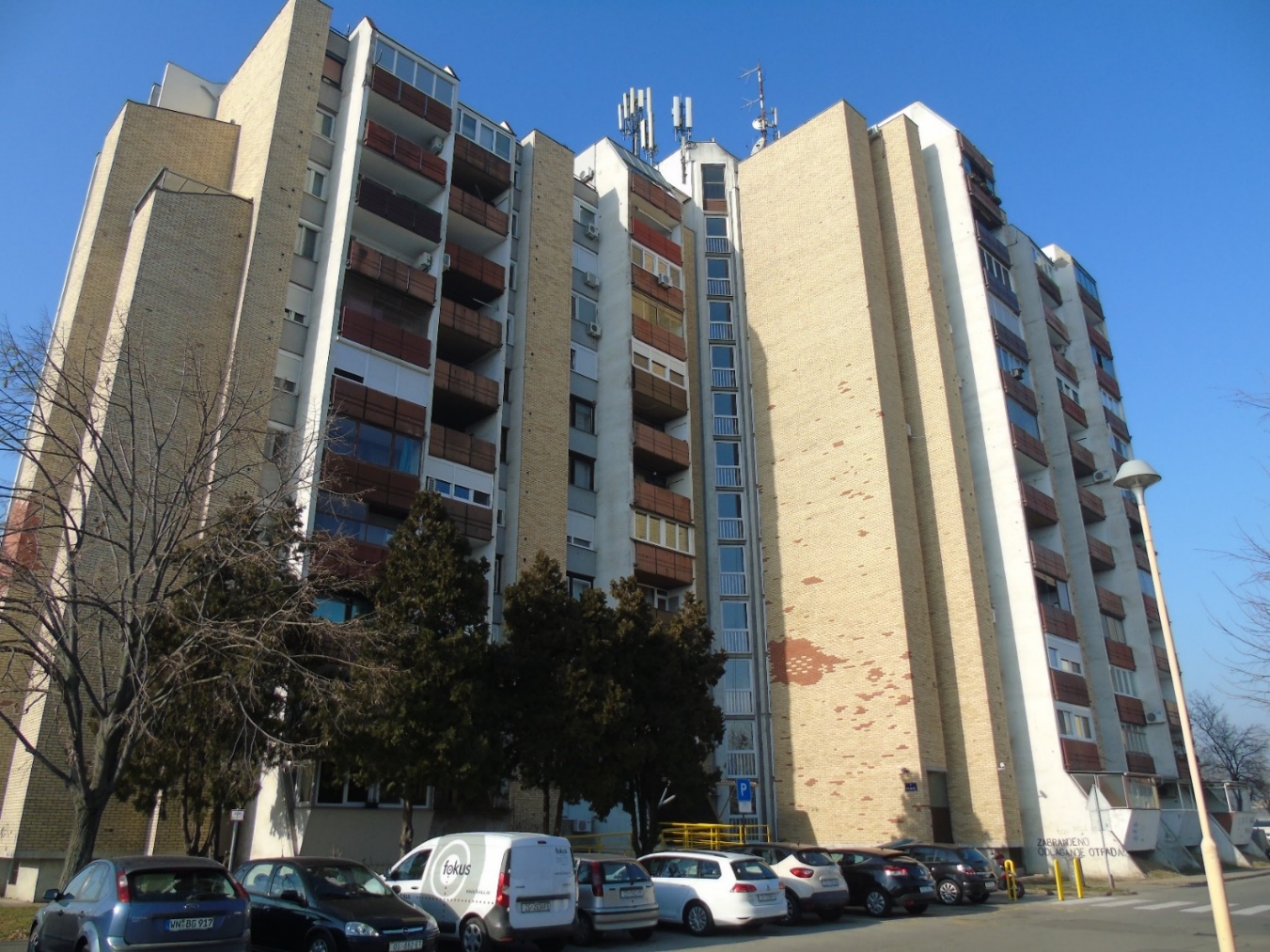 FOTOGRAFIJA PRIJE OBNOVE
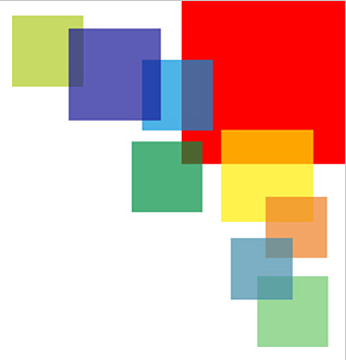 REPUBLIKA HRVATSKA
Ministarstvo graditeljstva i prostornoga uređenja
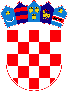 ENERGETSKA OBNOVA – VSZ SJENJAK 101, OSIJEK
planirani energetski razred: B
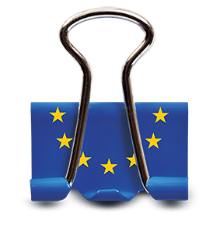 projektirana ušteda 68 %
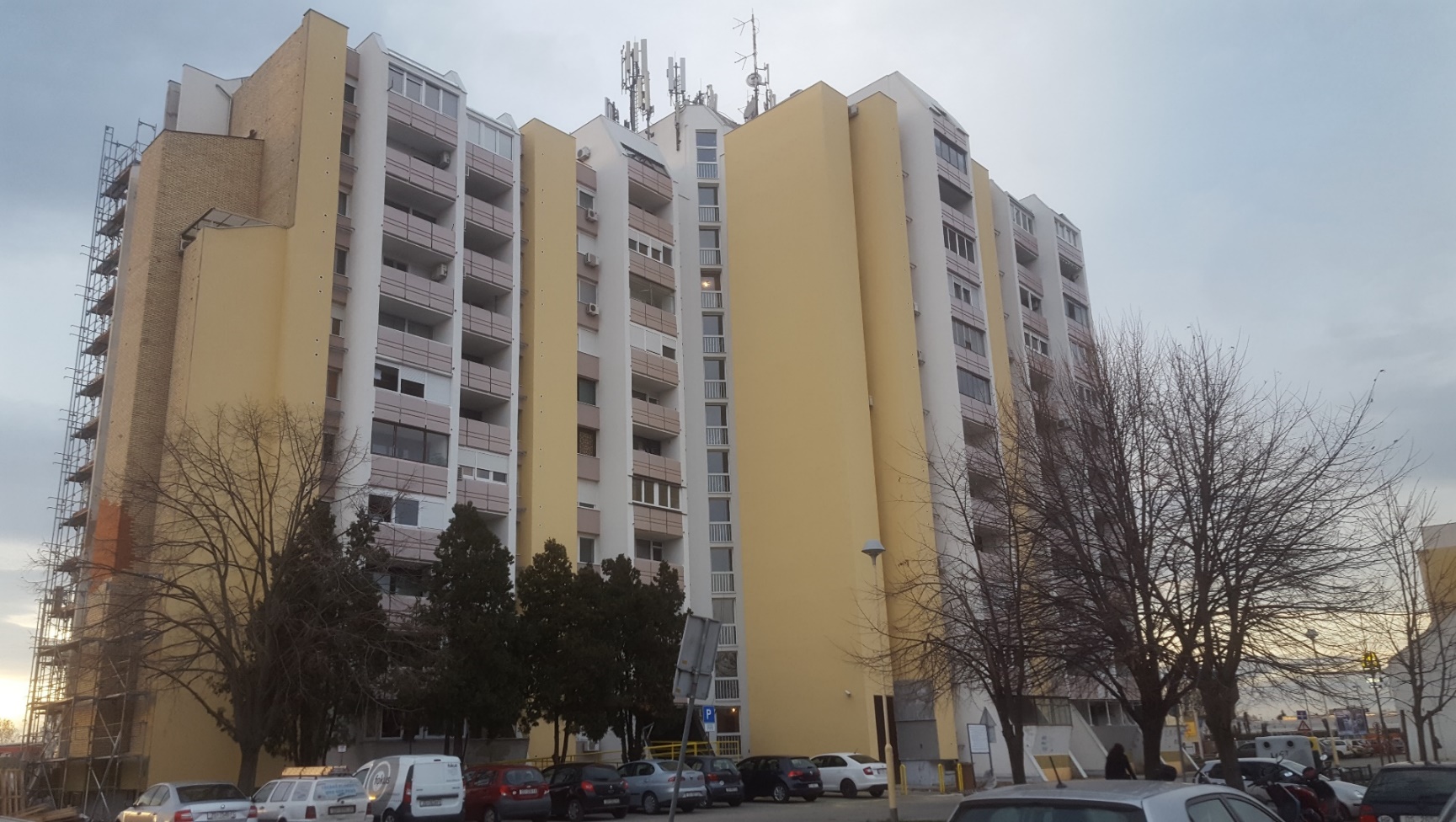 PROJEKTOM IMPLEMENTIRANE GRAĐEVINSKE MJERE:
rekonstrukcija krova iznad grijanog prostora

izolacija vanjskog zida

izolacija ukopanih dijelova ovojnice
zamjena vanjske stolarije
FOTOGRAFIJA POSLIJE OBNOVE
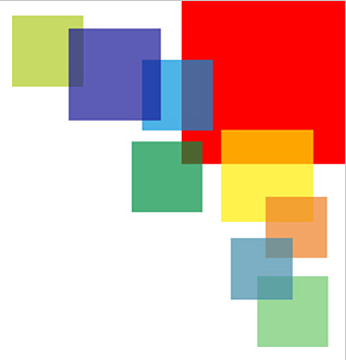 REPUBLIKA HRVATSKA
Ministarstvo graditeljstva i prostornoga uređenja
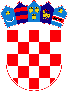 NAUČENE LEKCIJE
?!
nedostatak EU 
iskustva Prijavitelja
nepravilnosti i loša priprema projekta
?!
?!
20% uspješnih 
projektnih prijava 
u prvim pozivima
stručna podrška 
FZOEU u 
novim pozivima
VIŠE OD 90 % 
PROLAZNOSTI
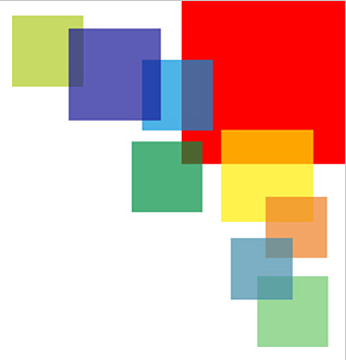 REPUBLIKA HRVATSKA
Ministarstvo graditeljstva i prostornoga uređenja
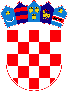 NEPRAVILNOSTI
Nepravilnosti se najčešće javljaju vezano uz:
1
2
3
4
5
U slučaju utvrđenih nepravilnosti  FINANCIJSKE KOREKCIJE od 5% do 100%
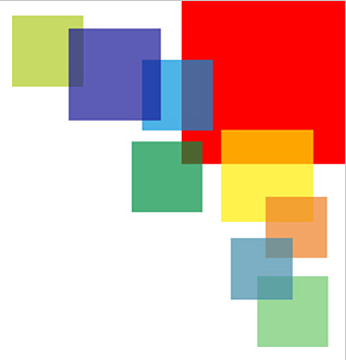 REPUBLIKA HRVATSKA
Ministarstvo graditeljstva i prostornoga uređenja
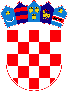 AKTUALNI IZAZOVI
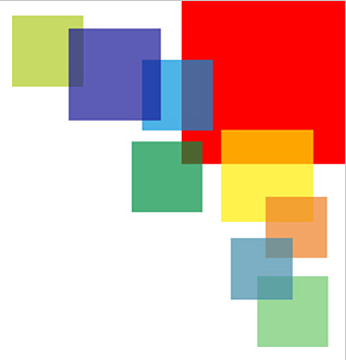 REPUBLIKA HRVATSKA
Ministarstvo graditeljstva i prostornoga uređenja
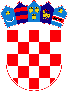 NOVOSTI
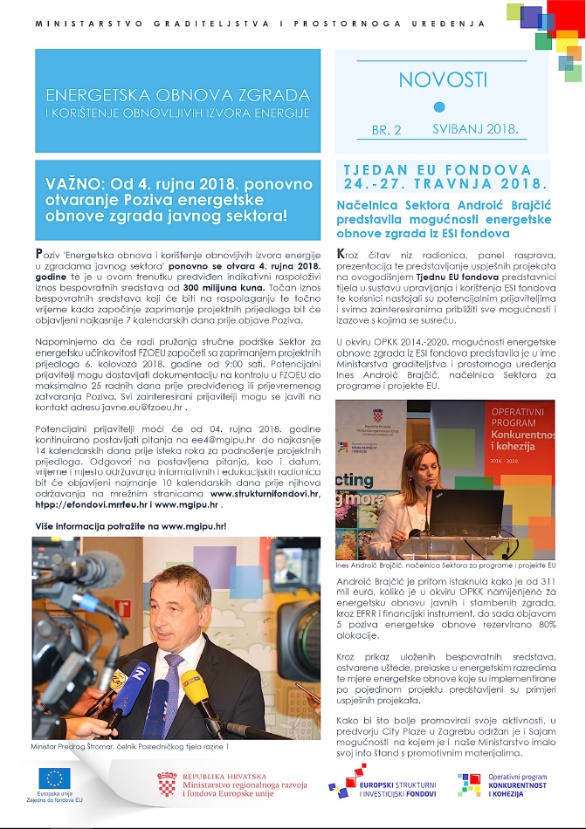 objava na mjesečnoj bazi

predstavljanje uspješnih projekata obnove 

novosti i zanimljivosti o energetskoj obnovi zgrada
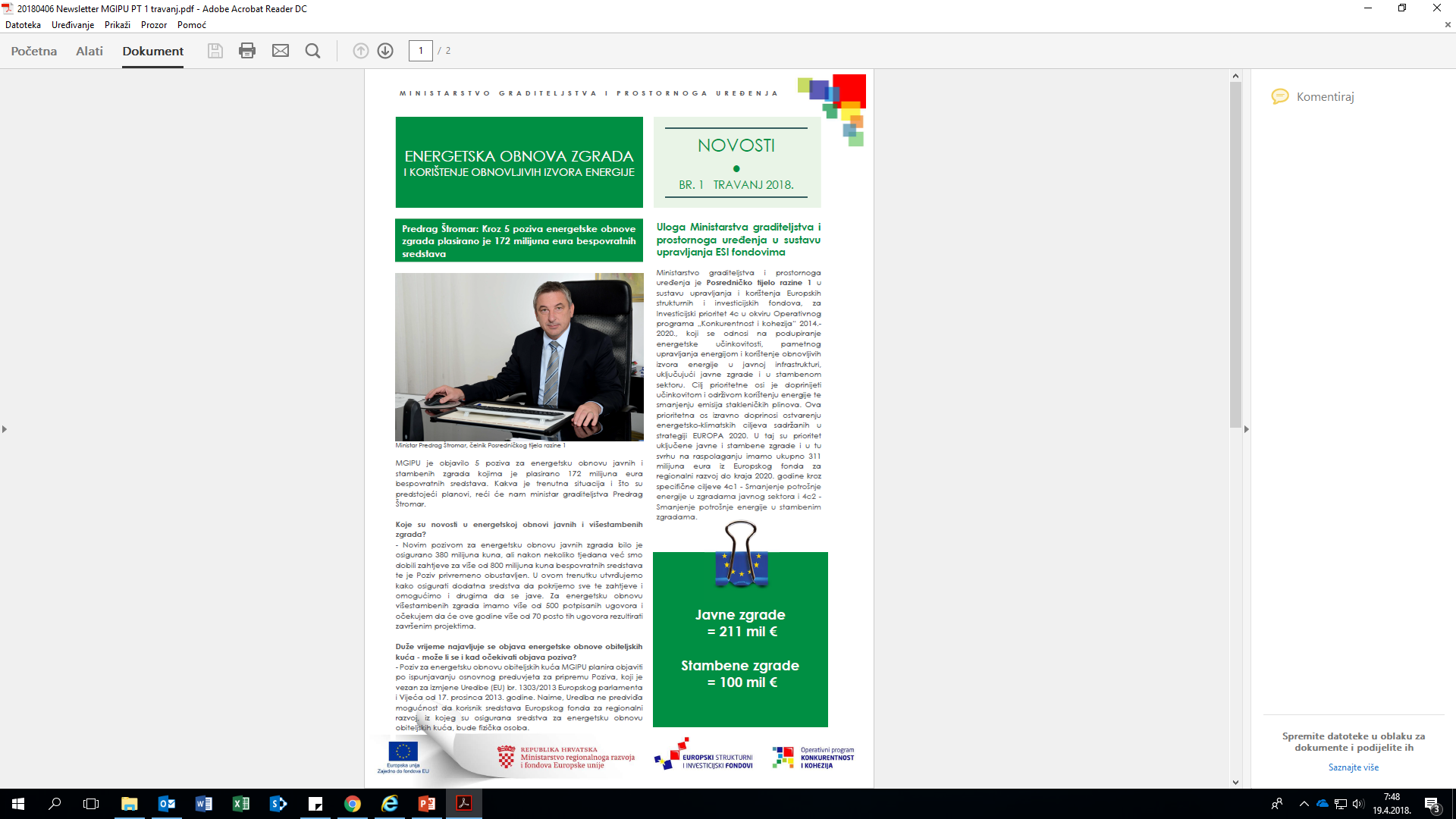 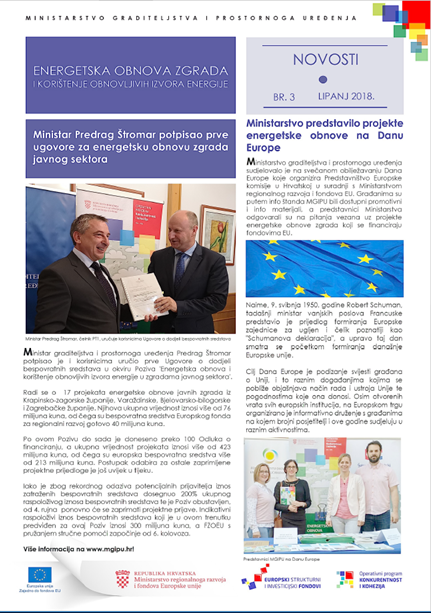 PRIJAVA:
ee@mgipu.hr
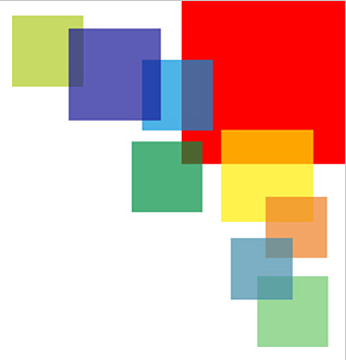 REPUBLIKA HRVATSKA
Ministarstvo graditeljstva i prostornoga uređenja
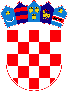 PLAN MGIPU 2018/2019
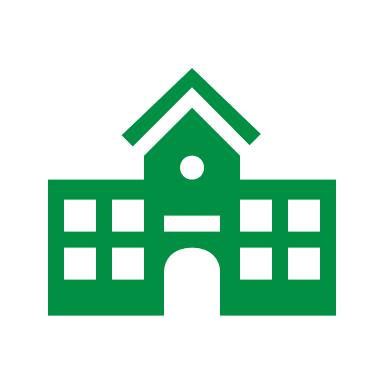 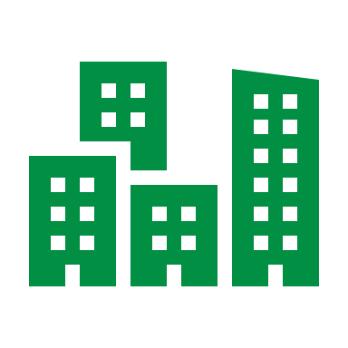 OBITELJSKE KUĆE
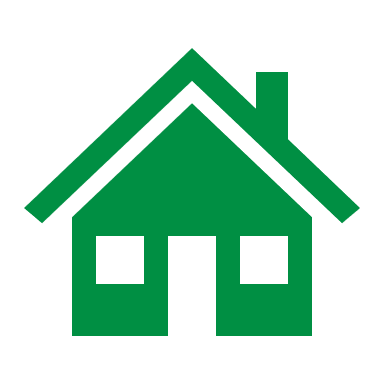 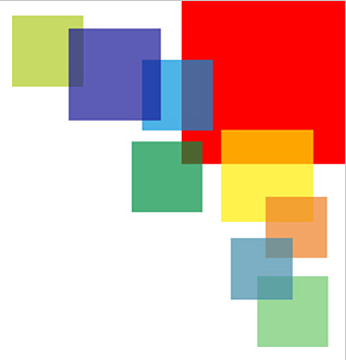 REPUBLIKA HRVATSKA
Ministarstvo graditeljstva i prostornoga uređenja
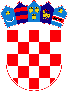 Hvala na pažnji!
www.mgipu.hr
www.strukturnifondovi.hr